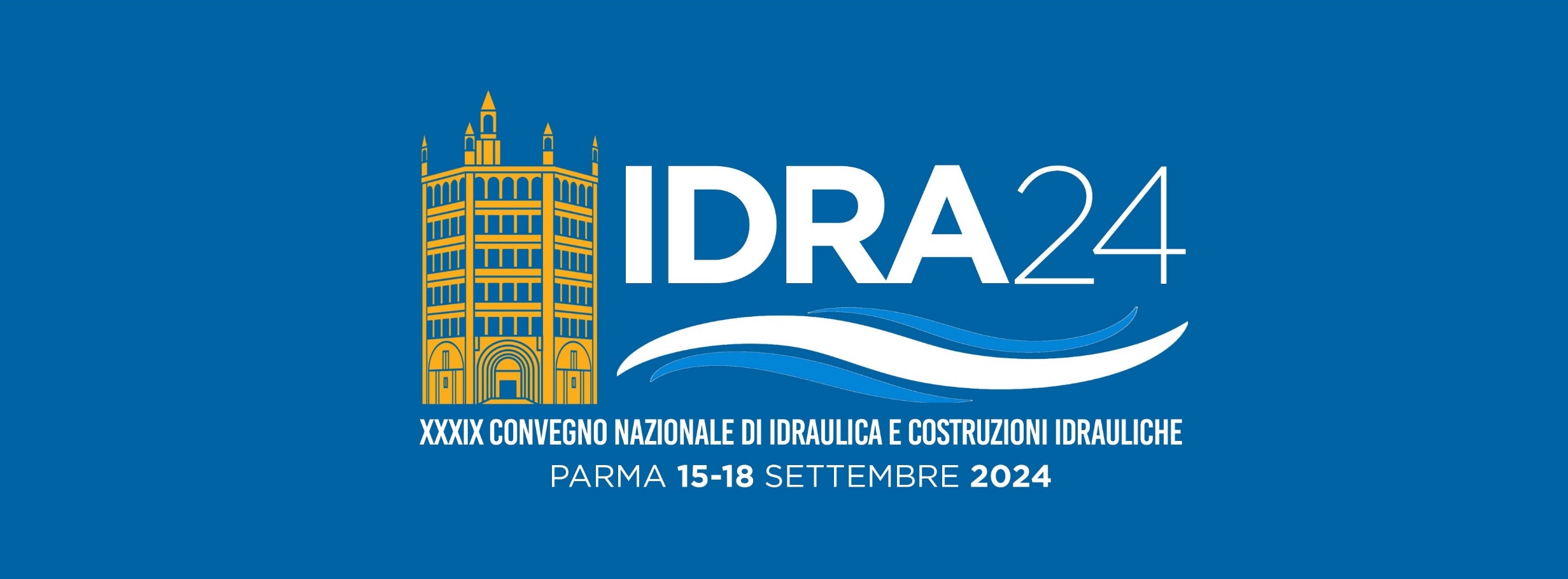 INSERIRE QUI  IL TITOLO DELLA MEMORIA IN STAMPATELLO MANTENENDO LE DIMENSIONI DEL TESTO
A. Autore, B. Autore, C. Autore & D. Autore

Affiliazione
LOGO ENTE/ UNIVERSITÀ DI APPARTENENZA
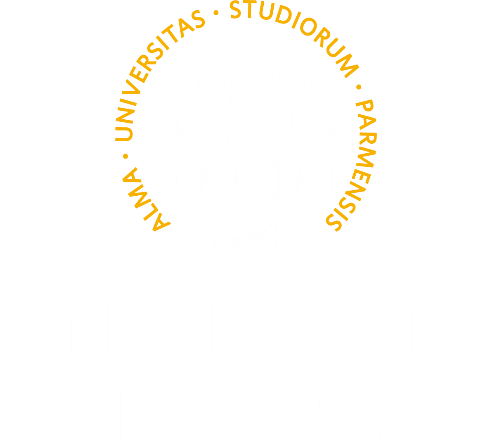 Parma, ##/09/2024
La presentazione può essere in inglese o italiano e personalizzata a discrezione dell’autore
LOGHI UTILI
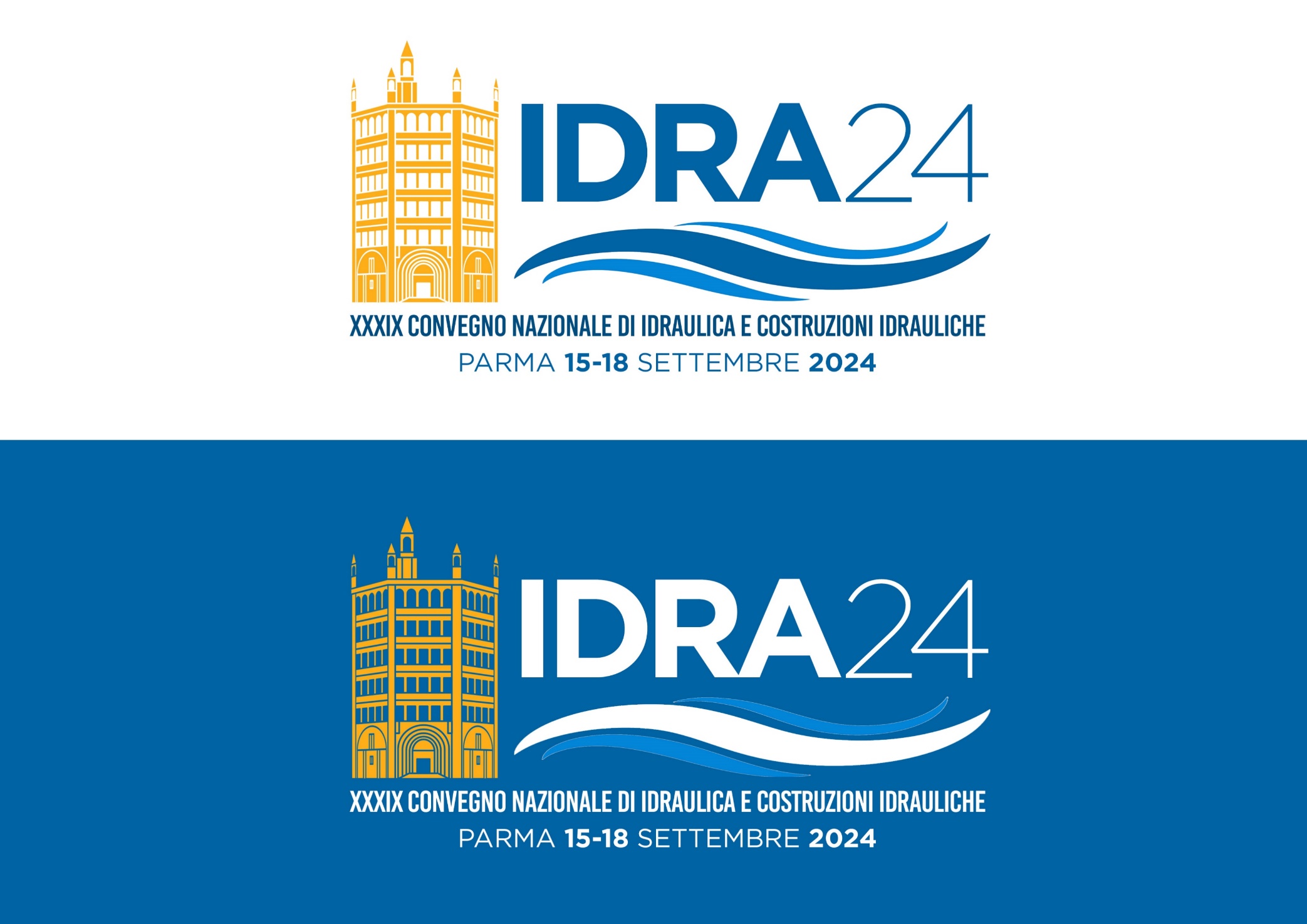 The presentation can be in English or Italian and customized by the Author